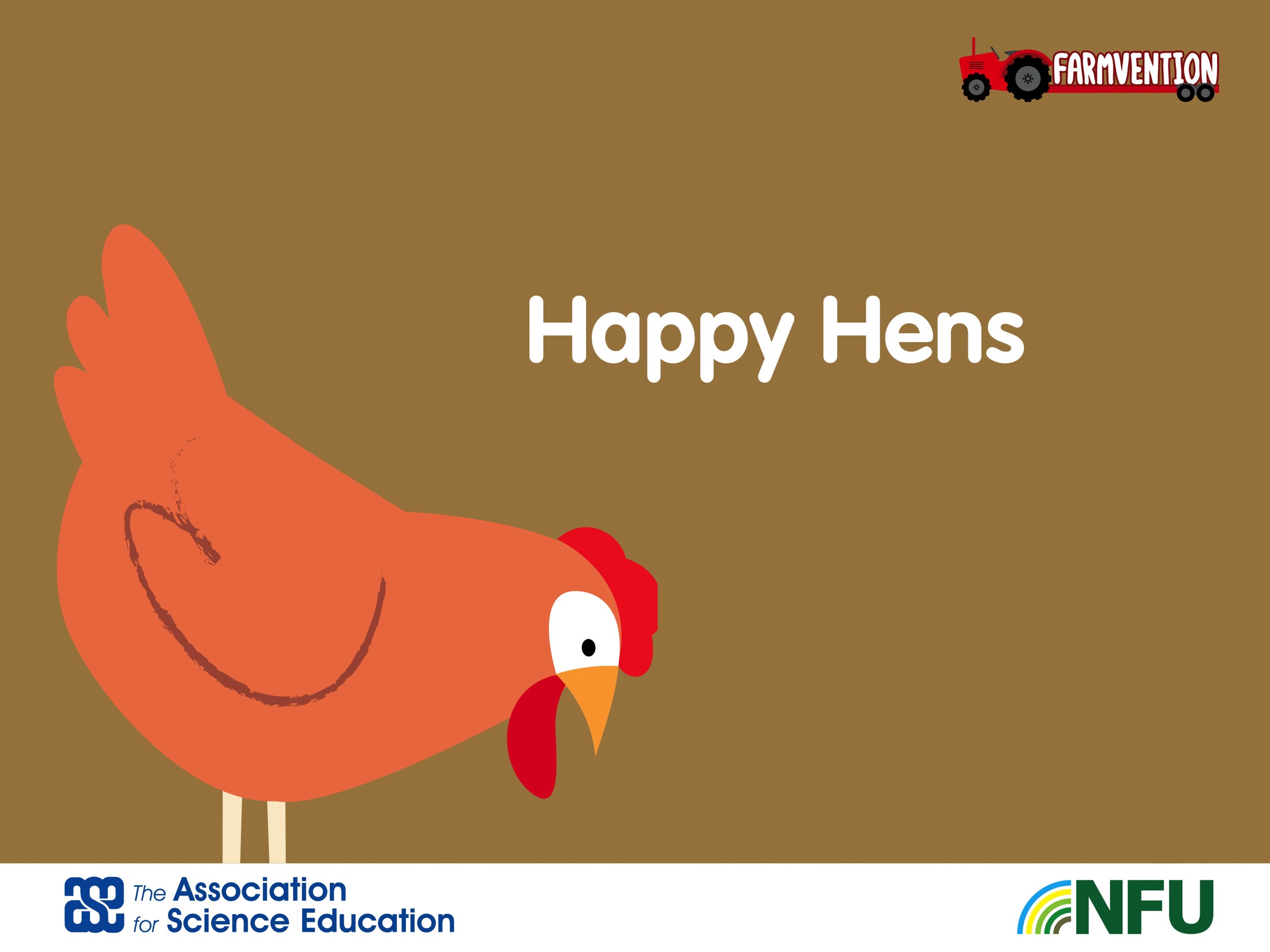 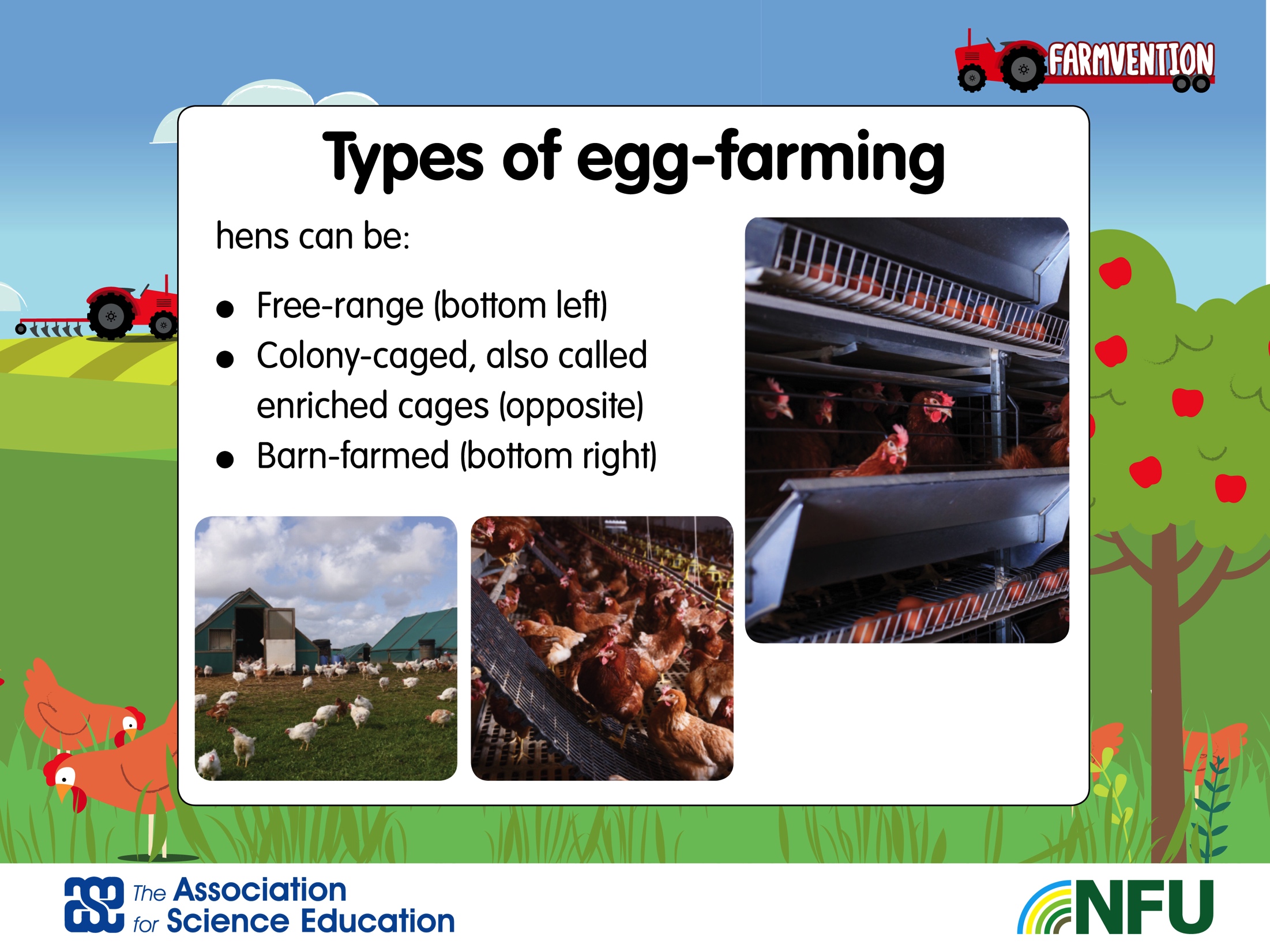 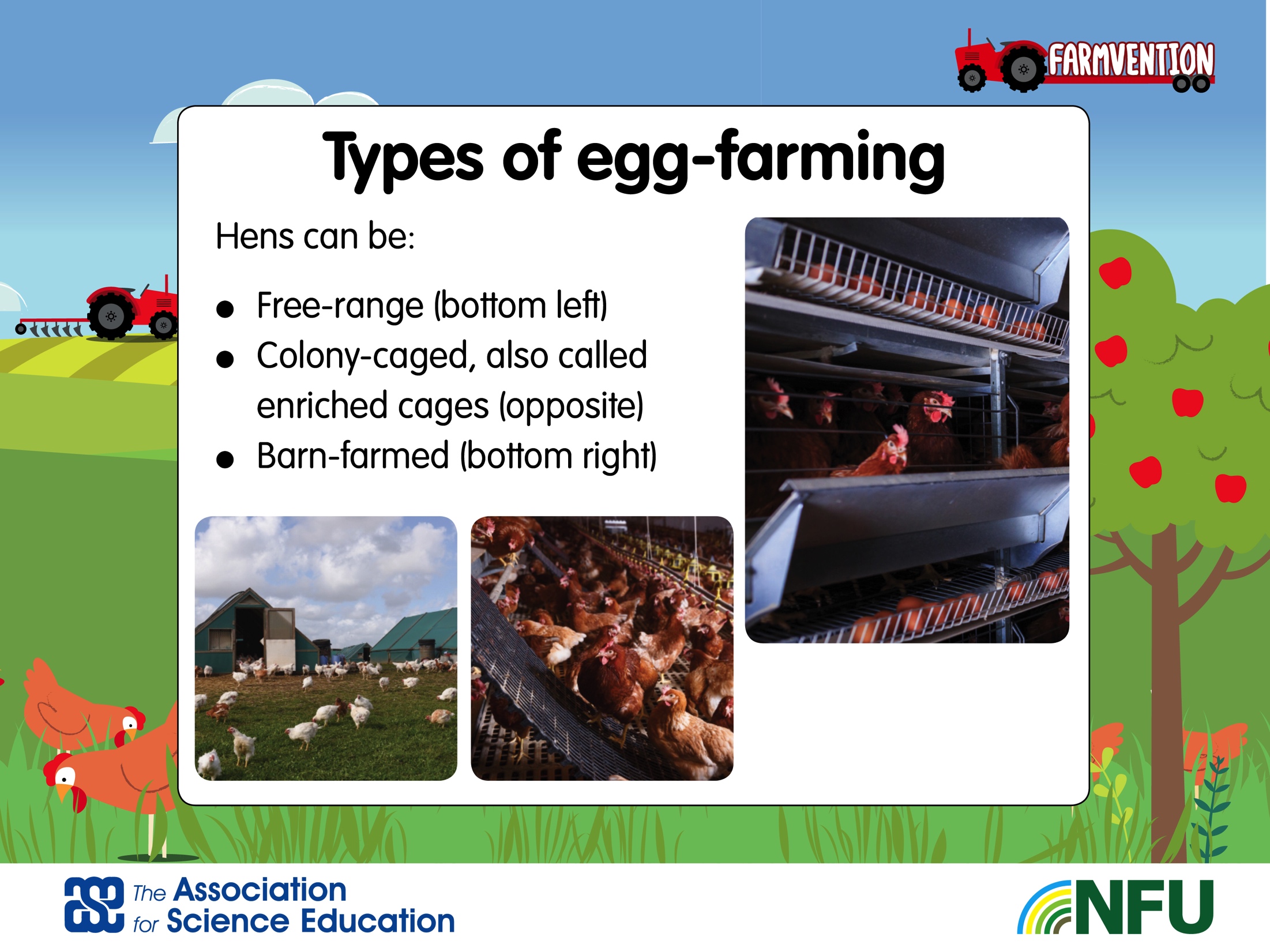 [Speaker Notes: For eggs to be classed as ‘free-range’, the hens must have access to the outdoors. A typical shed is 16,000 birds and the maximum flock size is 4000 birds. On the left  of the bottom of the slide is an idealised depiction of free-range hens. The popholes  the chickens access  to the free range area are opened in the daytime and closed at night.
 
Barn eggs are produced by hens that remain indoors but can roam freely within the barn.
 
Colony caged hens remain in their cages. Colony caged is also named as enriched cages and are an improvement on the old battery cages which are now banned. They provide additional space and enrichment such as perches, nest boxes and scratch areas. The sheds require light in the daytime and lights turned off at night. They are called colony caged as the hens are typically kept in colonies of 60-80 birds.]
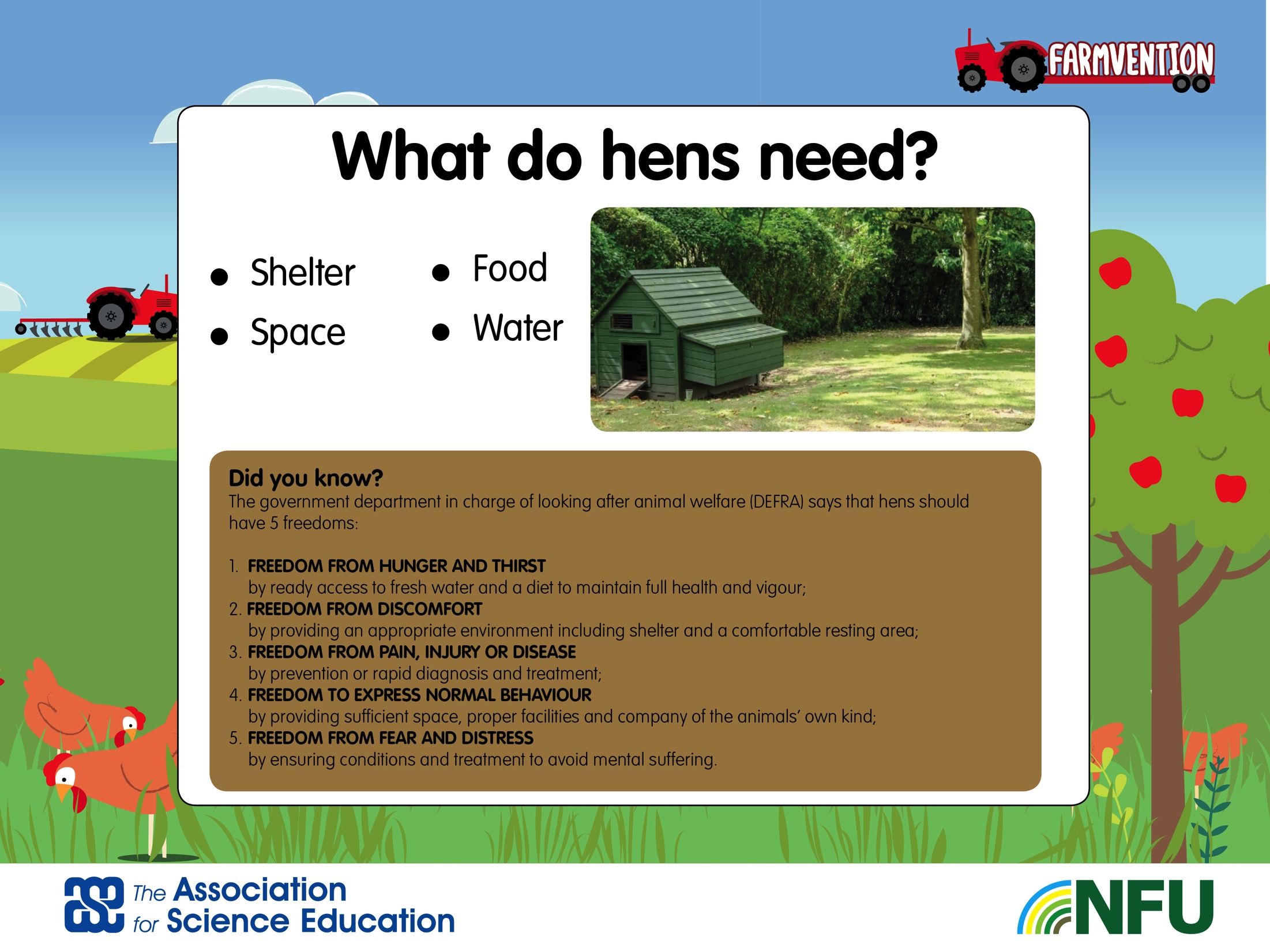 [Speaker Notes: Hens have similar needs to most animals (including humans). They need shelter from the weather and predators, space within the shelter and outside, water and food containing the right nutrients.]
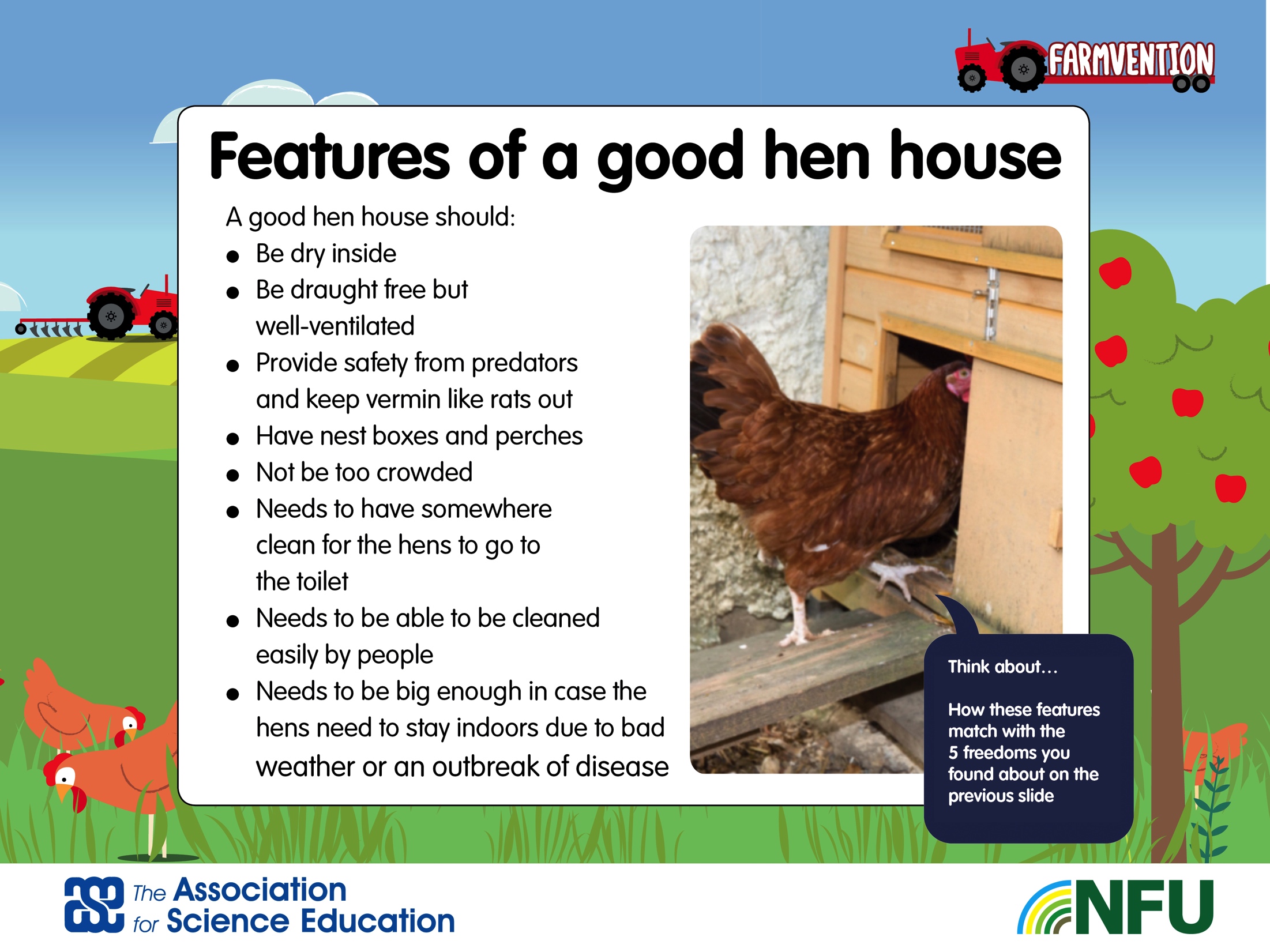 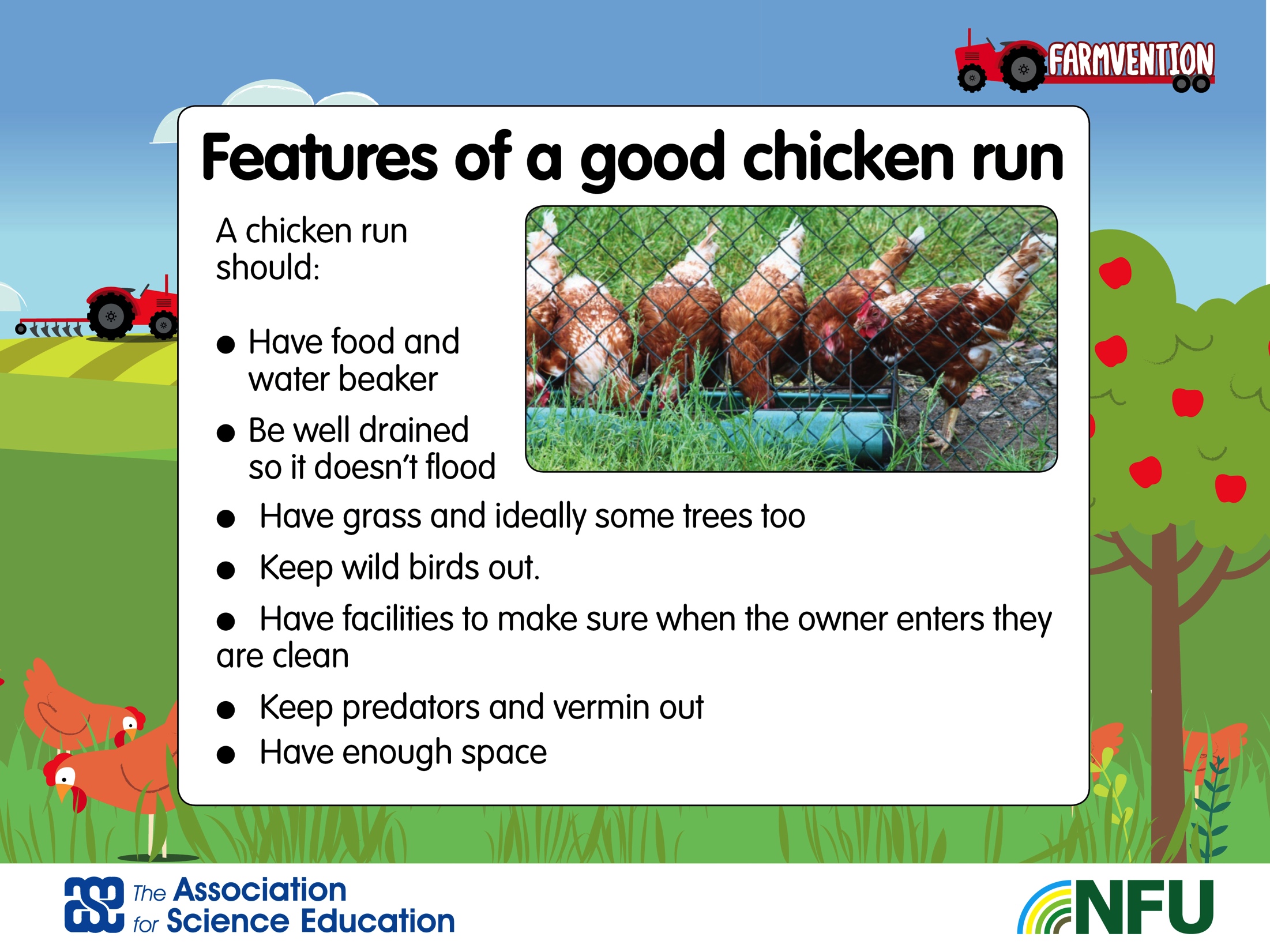 [Speaker Notes: A chicken run is designed to enclose the chickens whilst giving them space to move around an forage. This prevents them from wandering too far away or falling prey to predators such as foxes. It also prevents them from using ‘secret’ places to lay their eggs.]
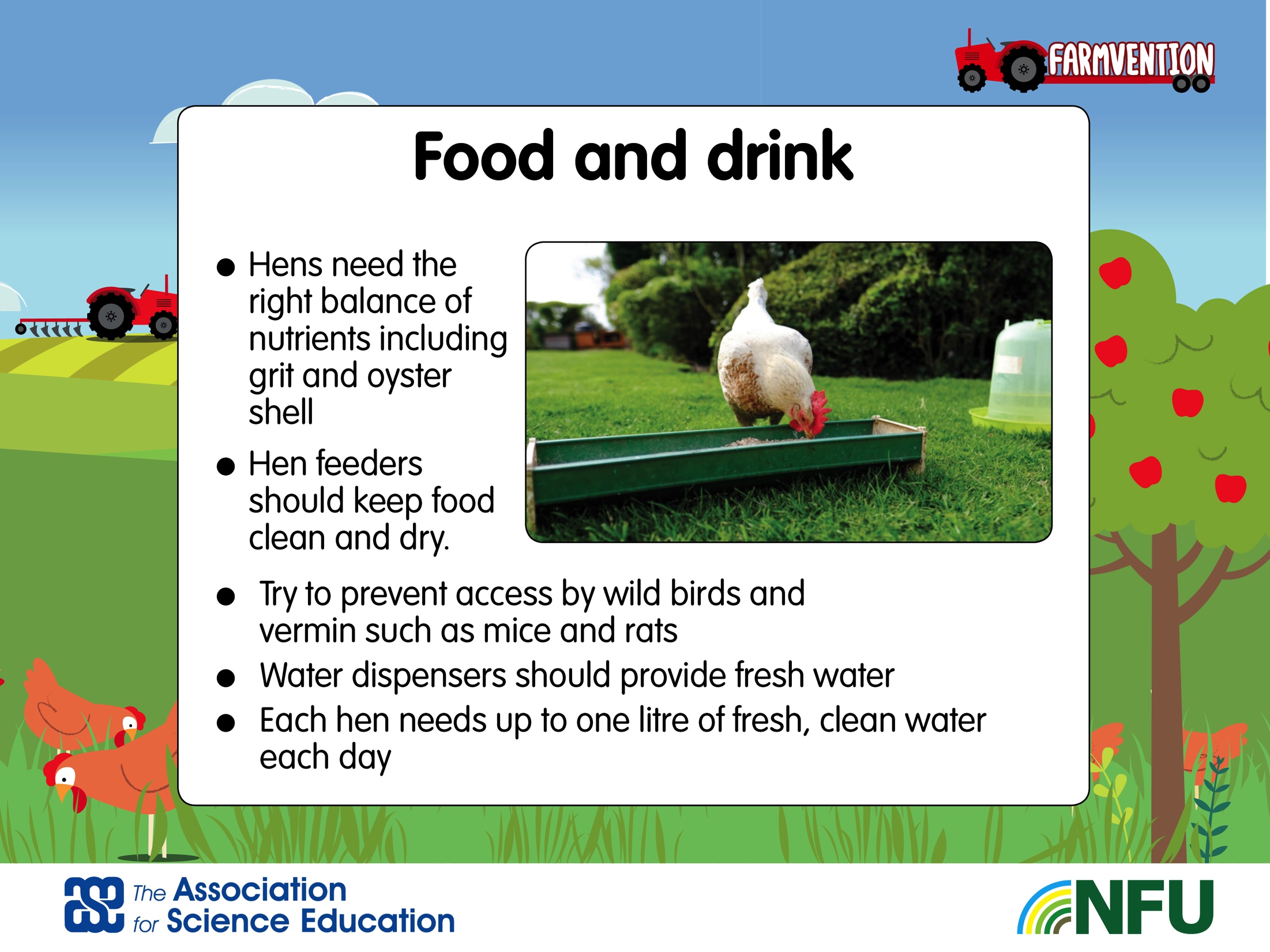 [Speaker Notes: A hen’s diet must include the correct nutrients, vitamins and minerals. Grit helps hens to digest food. Sea-shells contain calcium carbonate which is needed to make eggshells. Egg-producing hens need a high protein diet and lots of water. Hen feeders are designed to provide a continuous flow of food whilst avoiding spoilage. 
 
Water dispensers are also designed to provide a continuous supply of water without spoilage.]
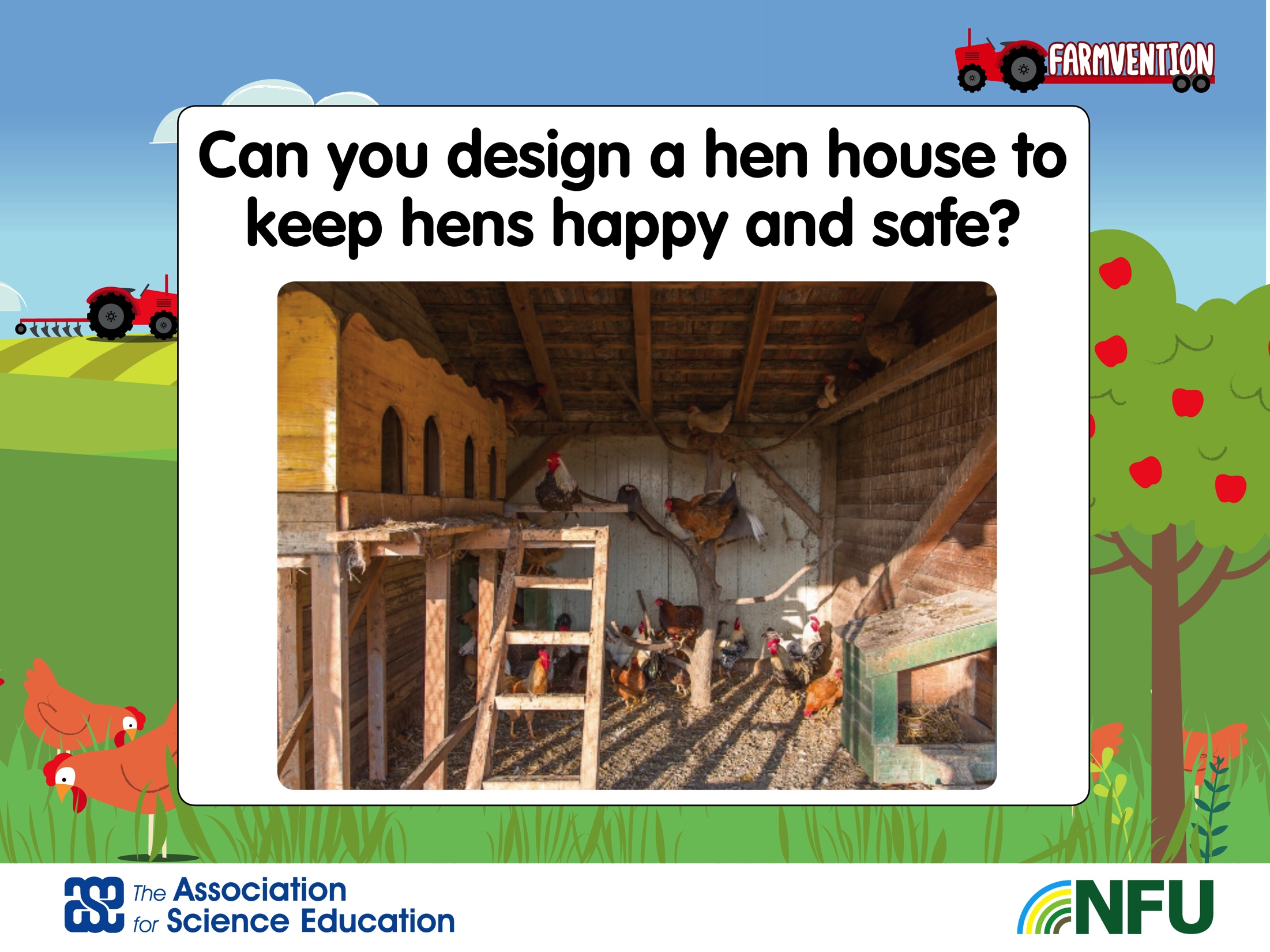 [Speaker Notes: A stimulus picture to start children thinking about what a henhouse for happy hens might look like.]